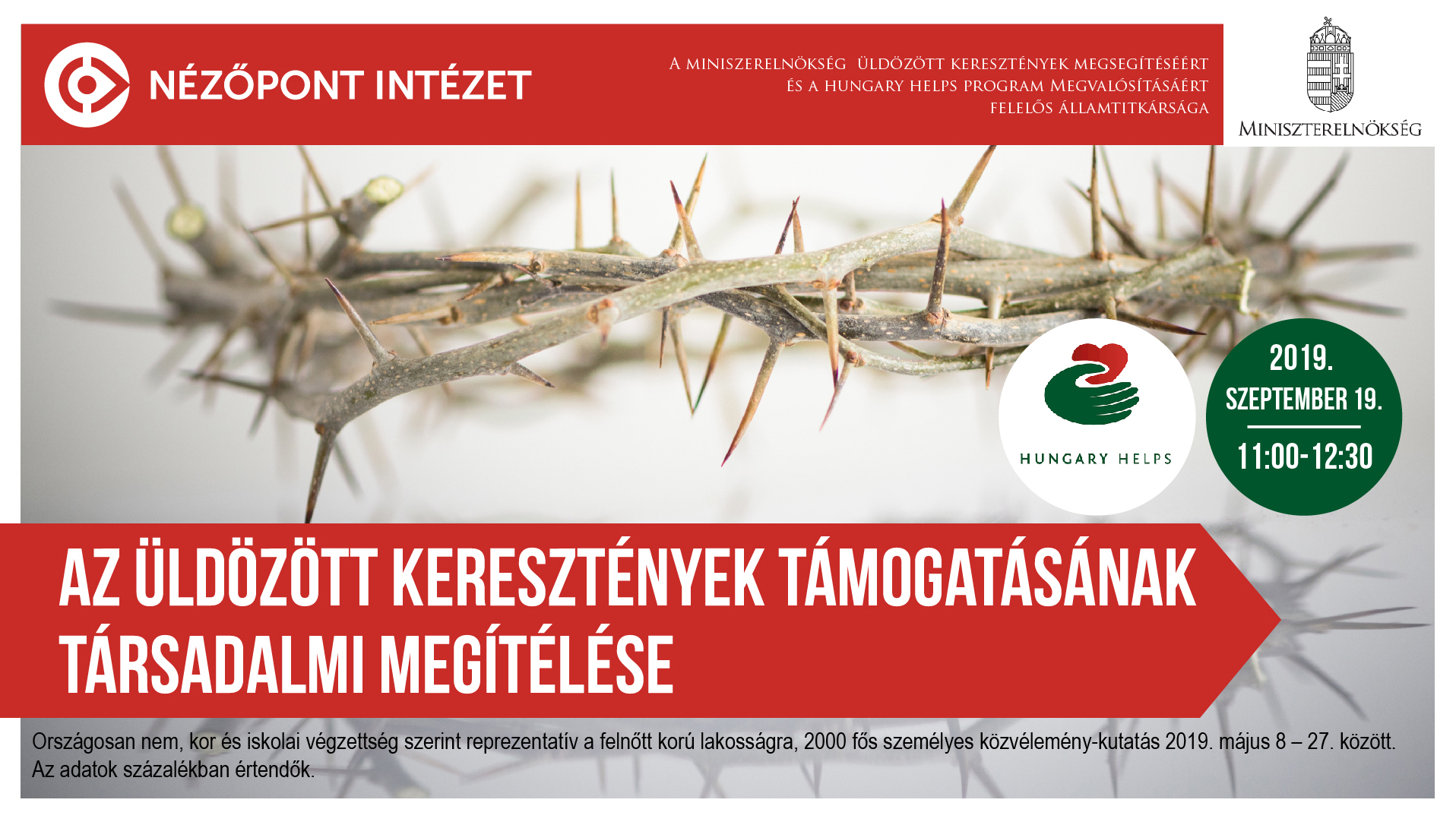 Inkább jelentős probléma
KÖVETKEZTETÉSEK
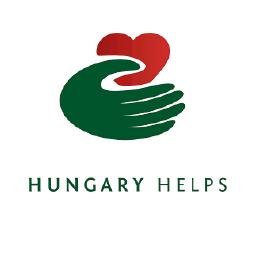 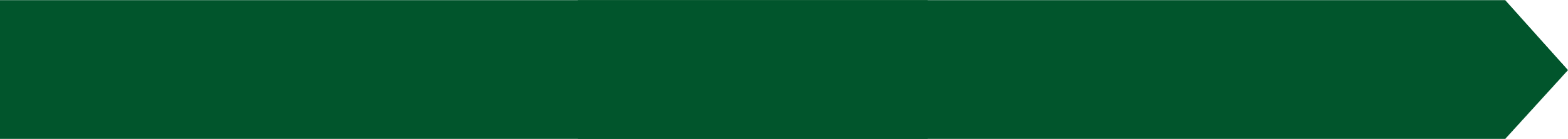 Több, mint 5 millió magyar szerint jelentős probléma a világban a keresztényüldözés
Pártpolitikától független az az álláspont, hogy az európai államoknak helyben kell segítséget nyújtani a fejlődőknek
Nemzeti ügy az üldözött keresztények támogatása, minden társadalmi csoportban többséget élvez ez az álláspont
A kormánykritikus választók kétharmada is egyetért a Hungary Helps Program fő céljával, a helyben való segítségnyújtással
Több, mint
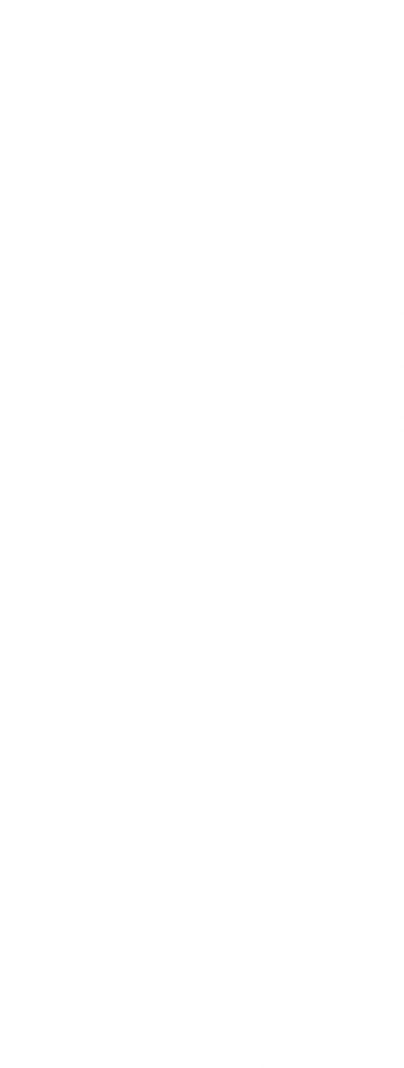 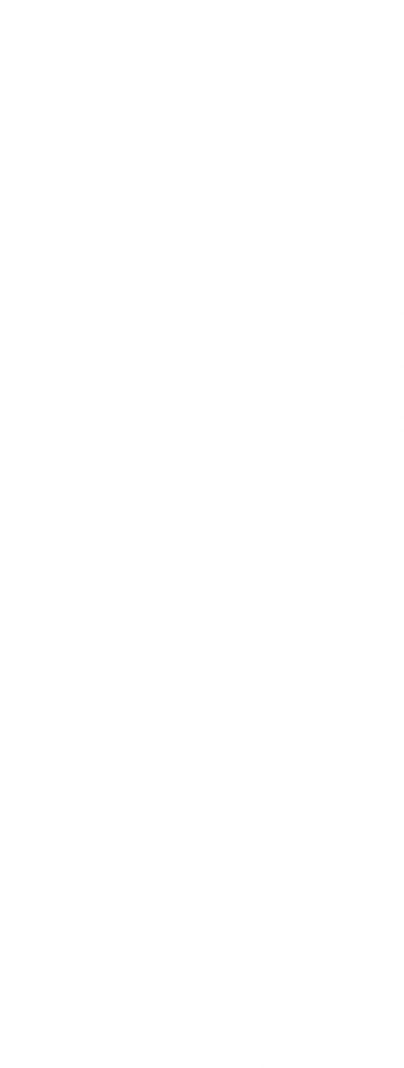 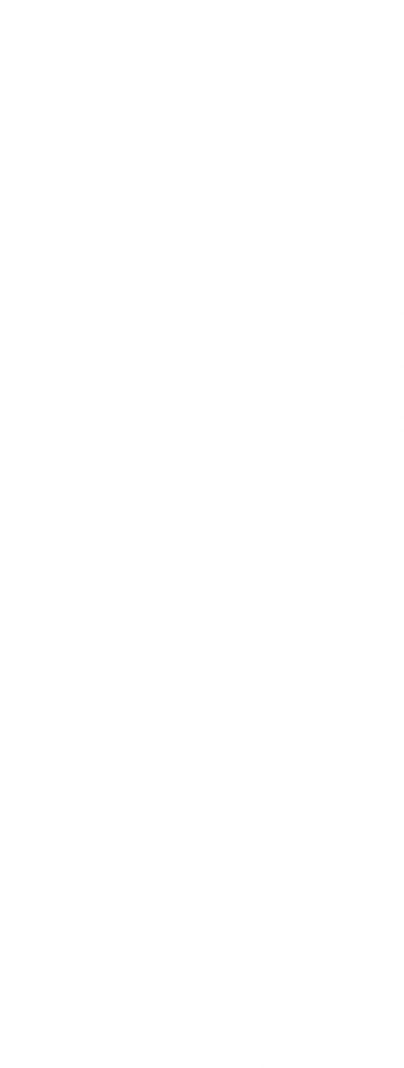 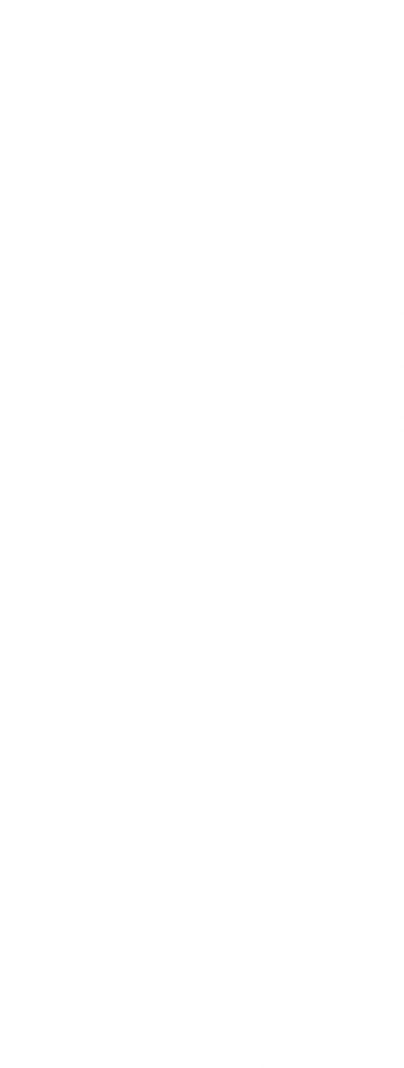 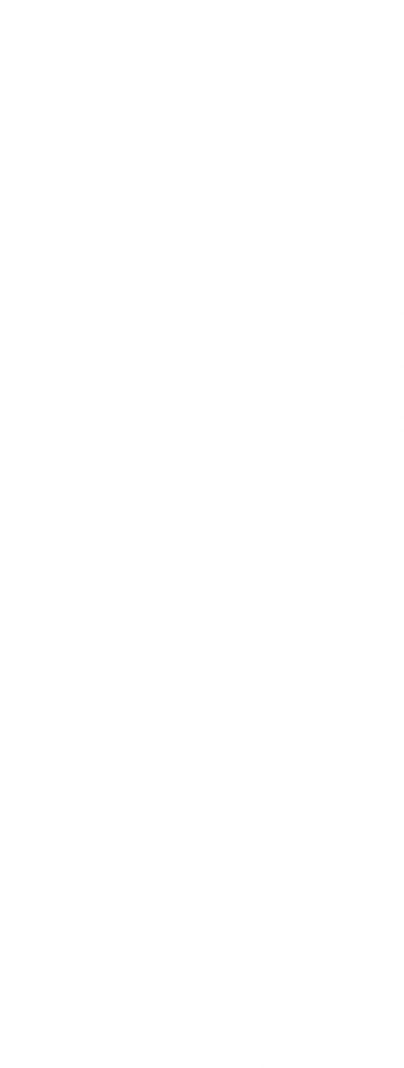 5
millió magyar
szerint jelentős probléma
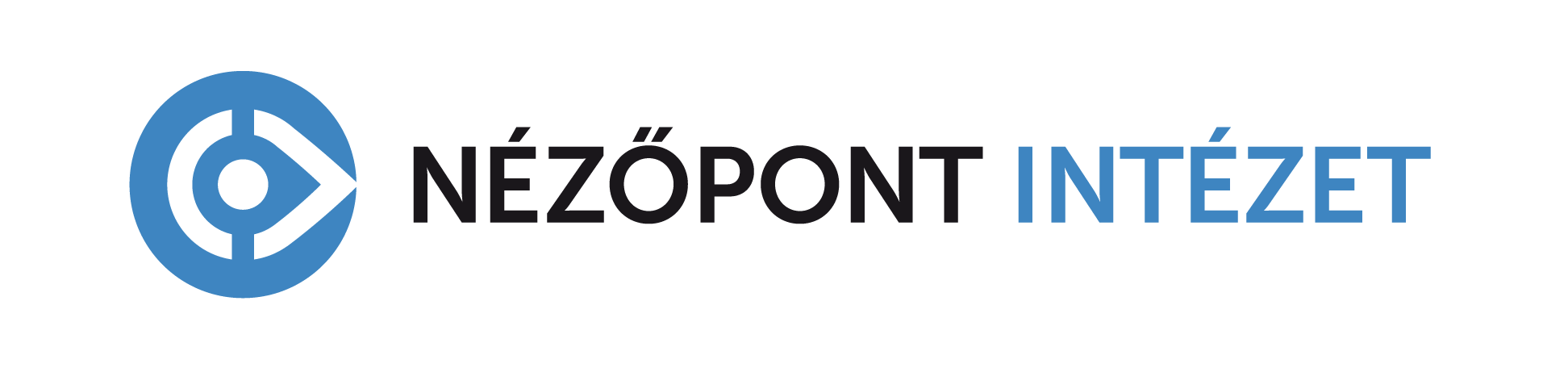